Operational Security Games
Pratyusa K. Manadhata
manadhata@hpe.com
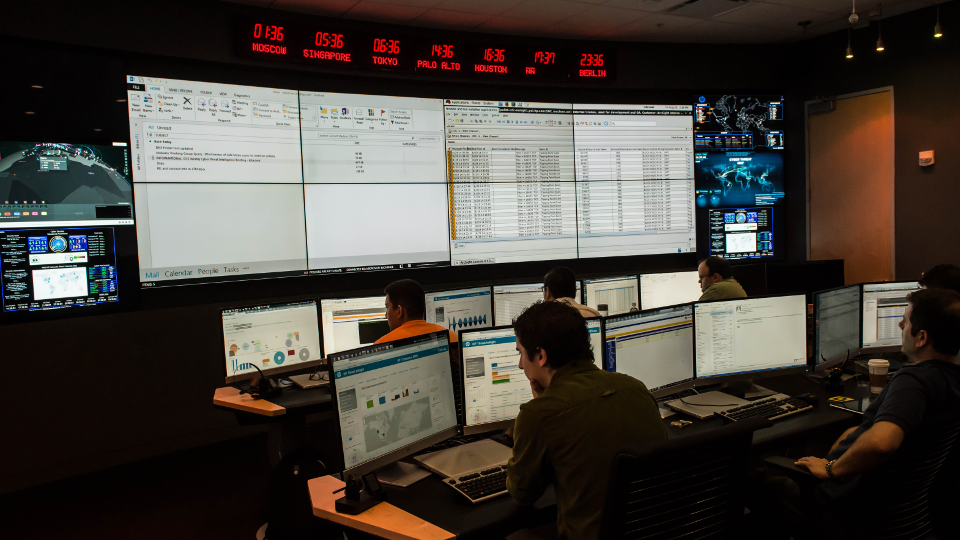 GameSec 2016 Panel
2
A tier-1 analyst sees an alert
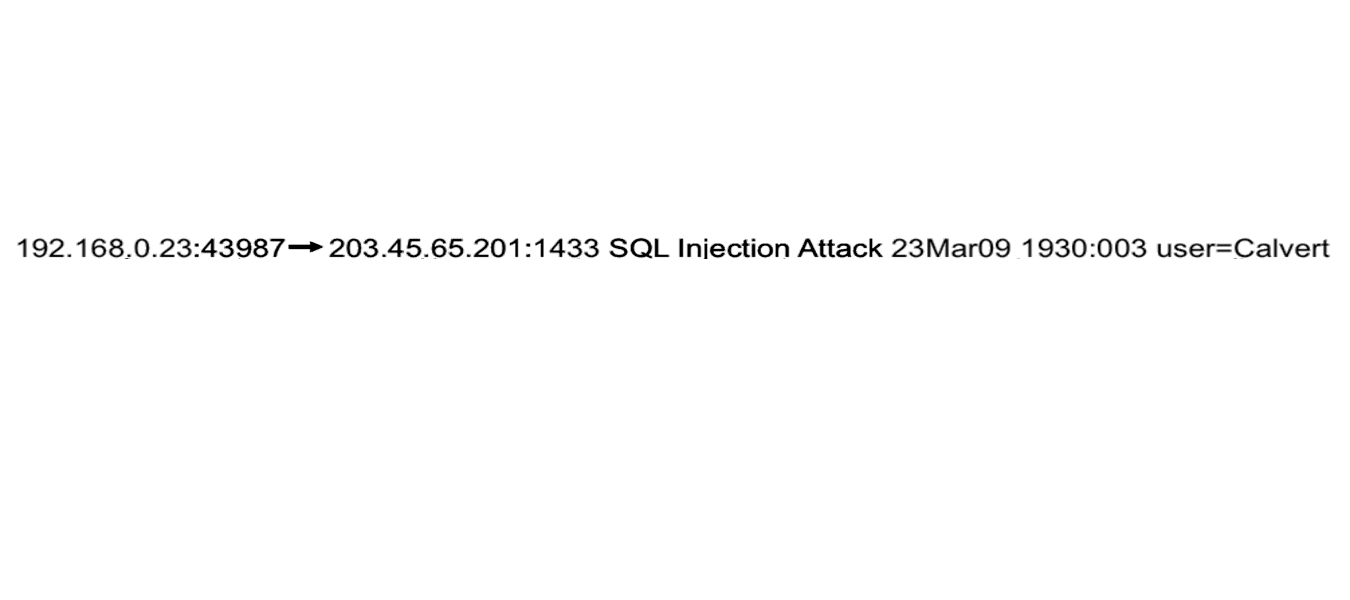 GameSec 2016 Panel
3
The tier-1 analyst builds a context
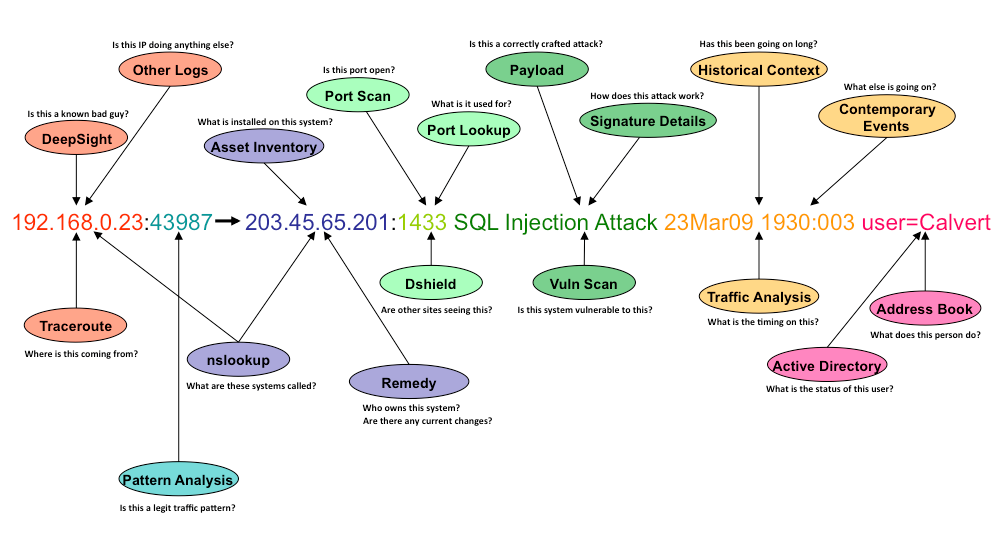 GameSec 2016 Panel
4
A tier-2 analyst takes remediation actions
Quarantine theinfected machine
Schedule/run clean up tools
Schedule/run reimaging
5
[Speaker Notes: Once the analyst decides to take action, he has to decide on a remediation plan and then execute it]
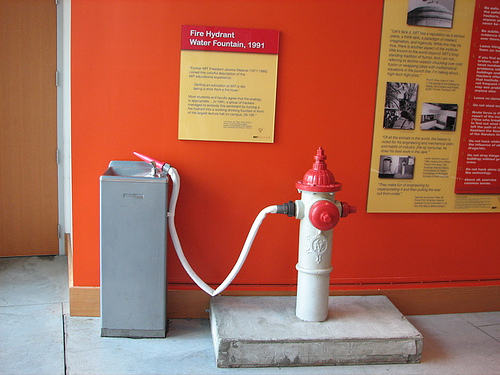 1.5 billion events/day
~200 actionable alerts
~10 minutes/alert for escalation
SOCs: Repetitive, manual, and error prone
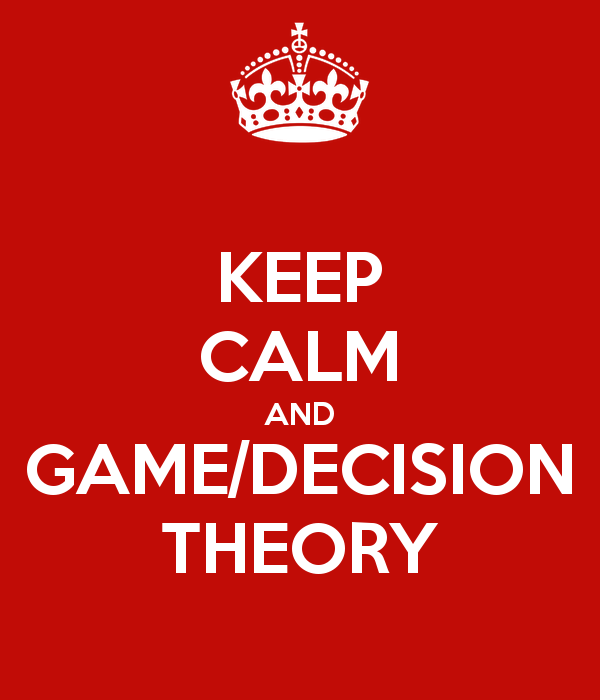 GameSec 2016 Panel
7
Remediation as ‘planning under uncertainty’ or ‘games’
Input:     events and alerts from the network
	partial view of the network
	costs of sensor placement, false positives, and false negatives
	adversary’s goals and actions
	…

Output:   Remediation action plan

Approach: Decision making under uncertainty
	   Two player games
GameSec 2016 Panel
8
Challenges
Generating realistic models/inputs

Model updates in response to network changes

Scalable, reliable, and timely

Interpreting results

Incorporating analyst feedback
GameSec 2016 Panel
9
Thank you
Pratyusa K. Manadhata
manadhata@hpe.com
Network Forensics Workshop
10